Fysisk beskyttelse mot gransnutebillen
Navn, Dato
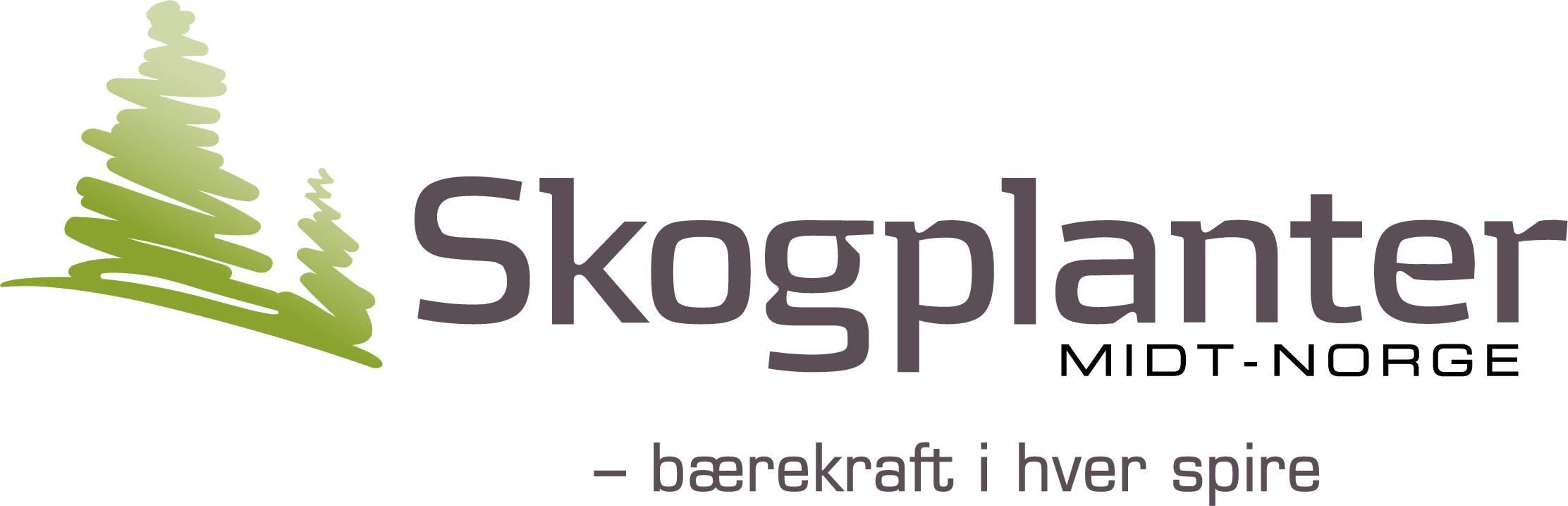 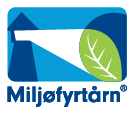 Bakgrunn for prosjektet
Foryngelse etter hogst er lovpålagt

Ser en økende trussel fra gransnutebillen, også i Midt-Norge
Gransnutebillens biologi og livssyklus
Bestandsskogbruk = Snutebiller
Mye tilgjengelig mat
Legger egg i stubber og røtter

Mildere klima gir lengre eggleggingssesong
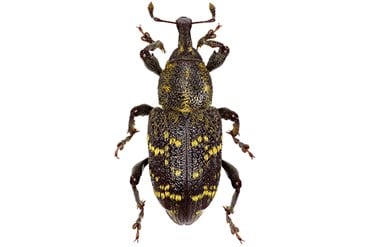 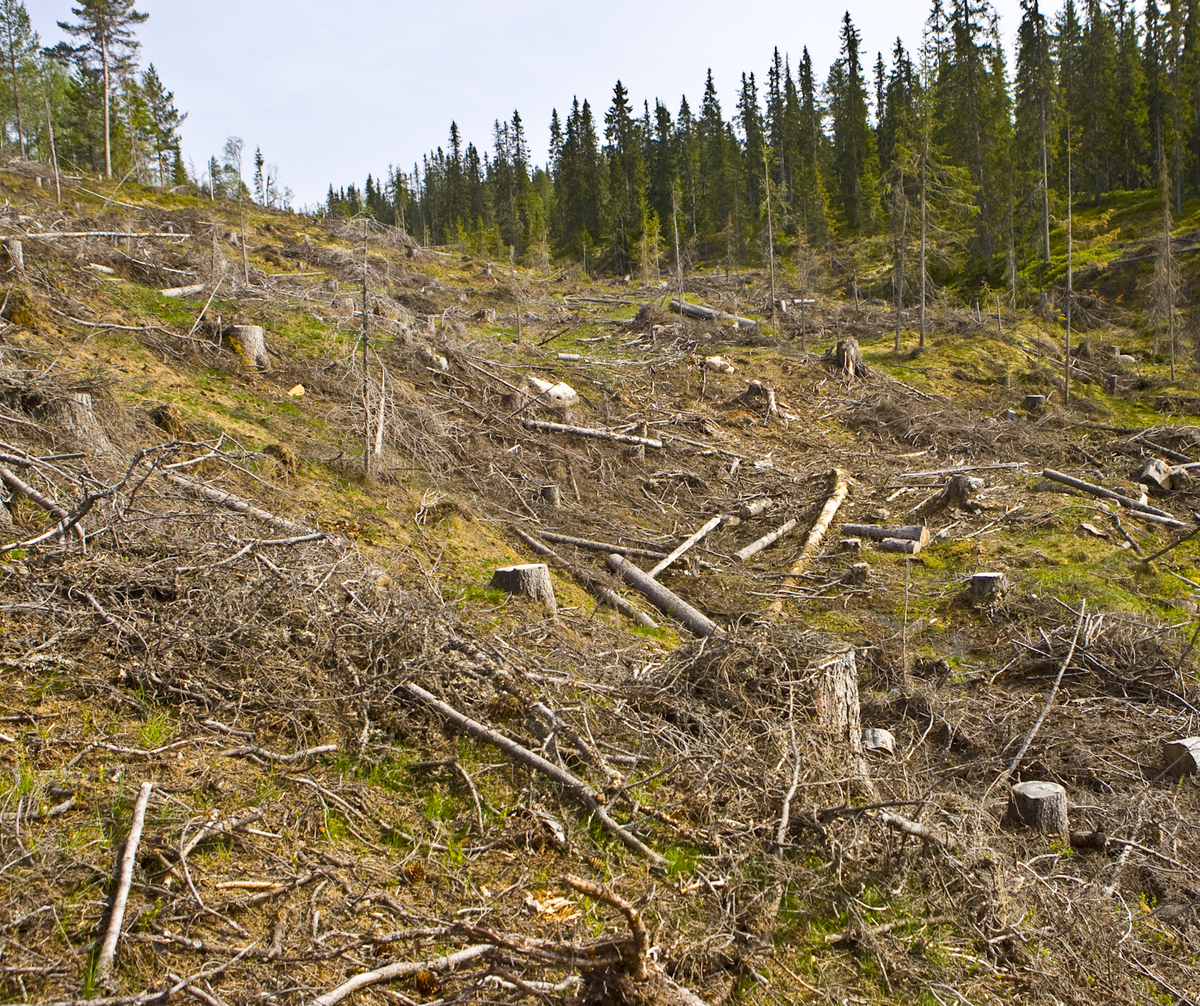 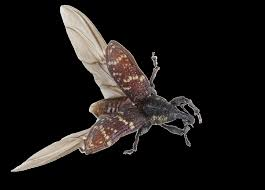 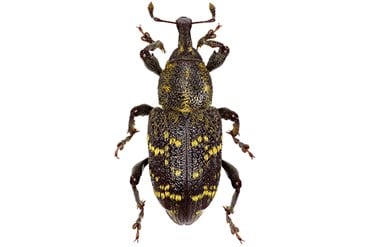 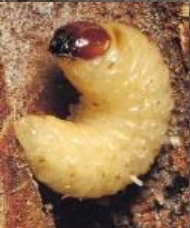 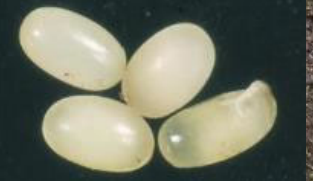 Tiltak mot snutebillen
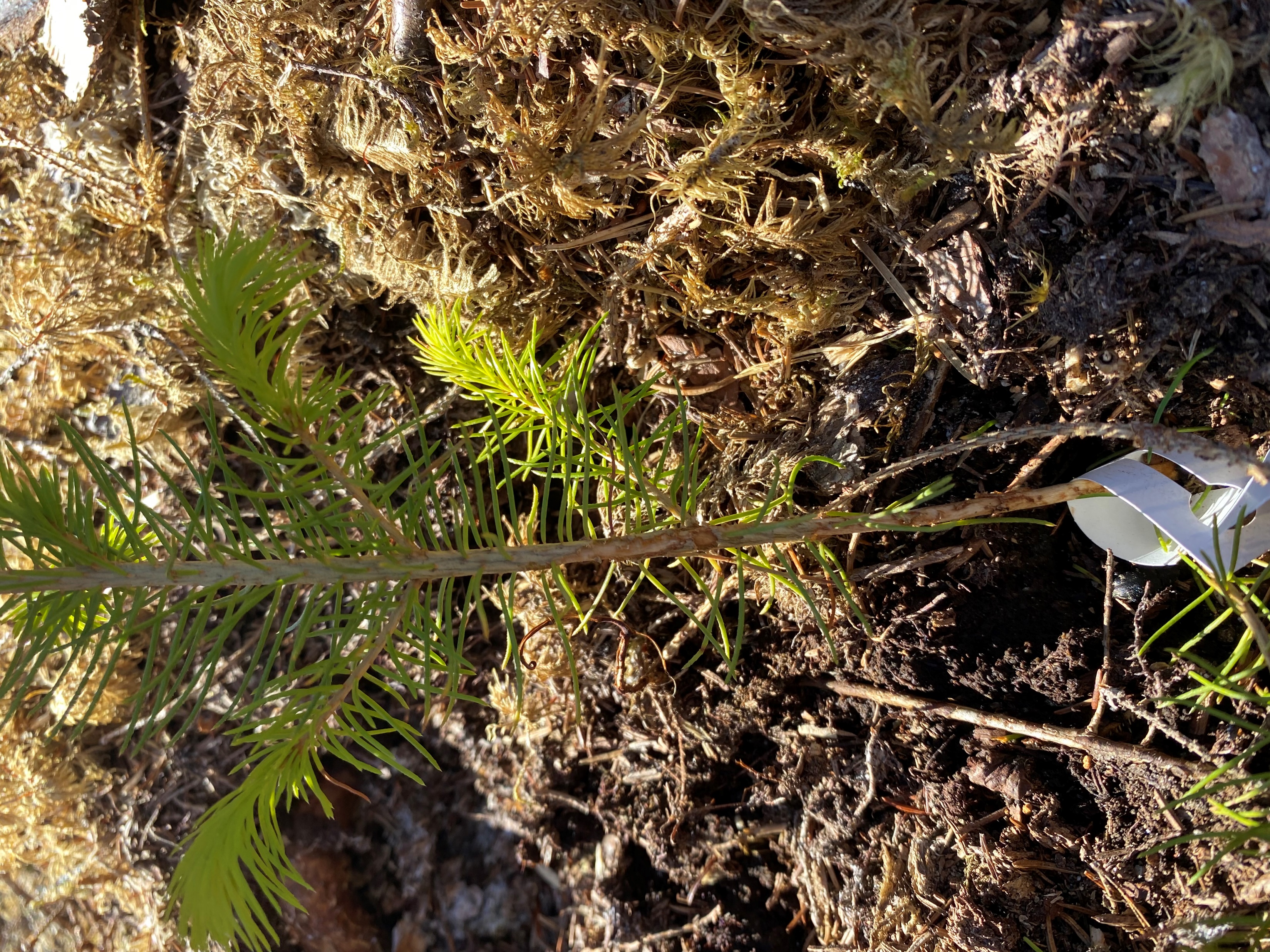 Skogbehandling
Plantetidspunkt
Markberedning
Skjermstilling

Valg av plantemateriale
Kraftige planter
Små planter
Tiltak mot snutebillen
Beskyttelse av plantene
Kjemisk
Belegg
Fysisk barriere
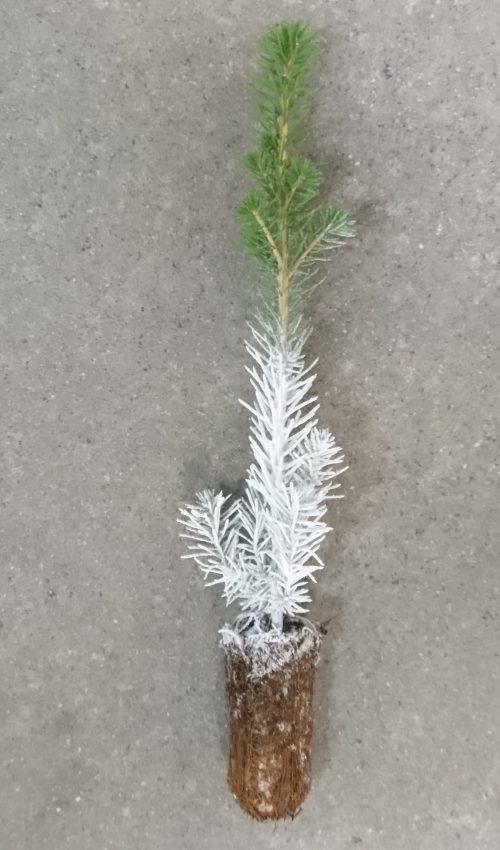 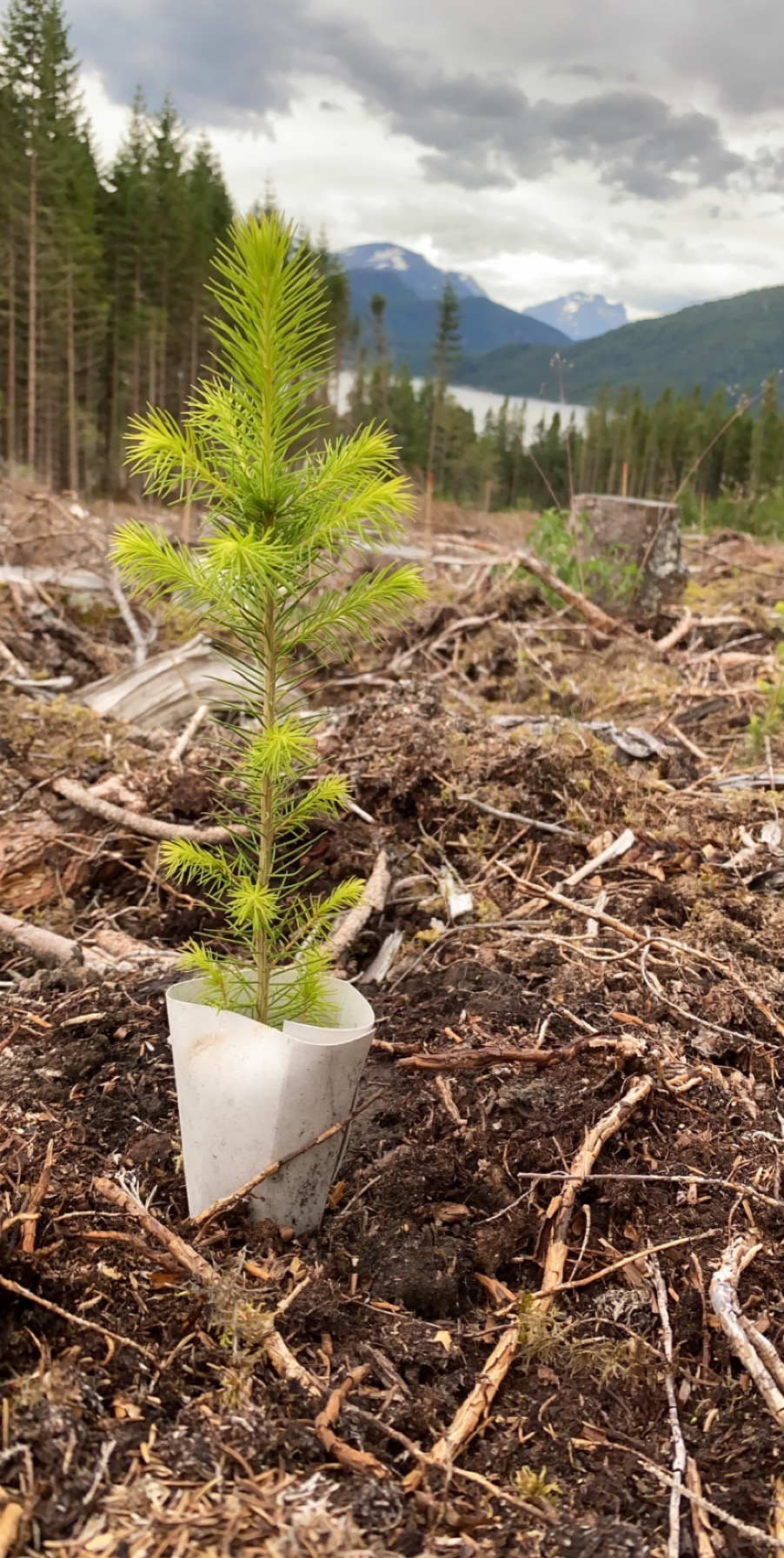 Mål med prosjektet
Finne en miljøvennlig og nedbrytbar beskyttelse som kan erstatte dagens bruk av kjemikalier, og være et alternativ til belegg på plantene.
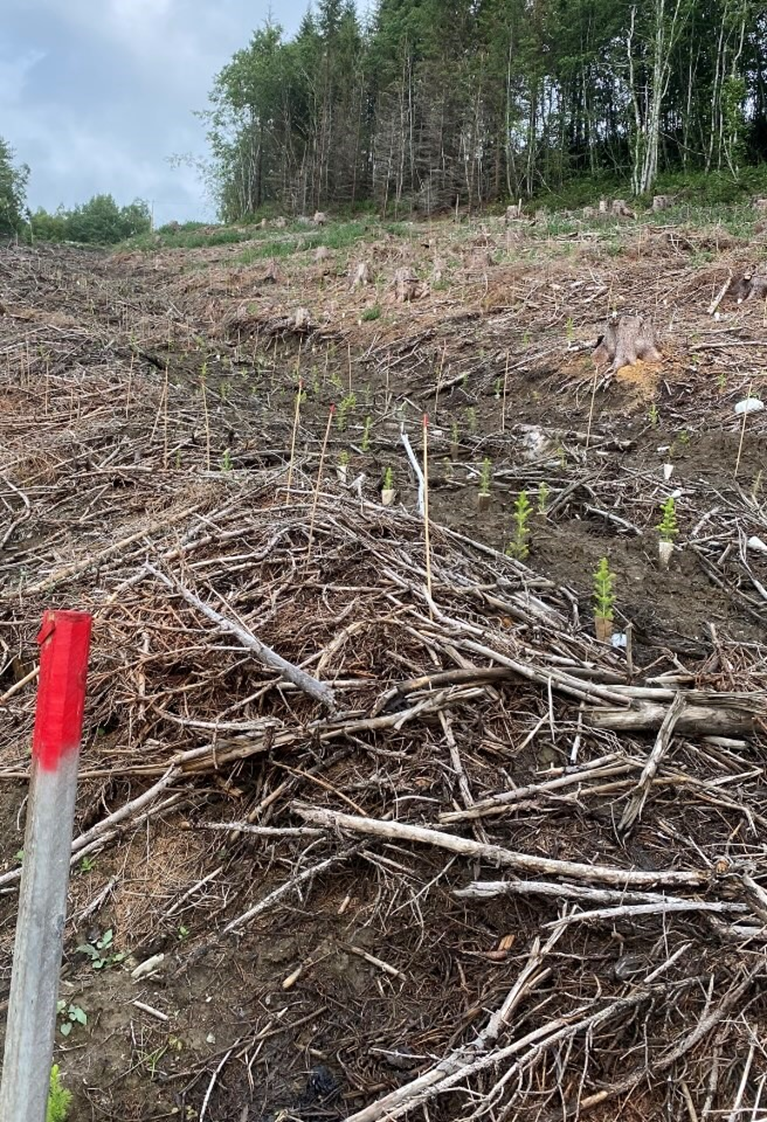 Etablerte forsøk
2 felt i 2020
Rennebu og Sunndal

2 felt i 2021
Begge i Sunndal

2 felt i 2022
Sunndal og Tingvoll
Behandlinger i 2022
Kontroller
Ubehandlet kontroll
Kjemisk behandlet med ImpridSkog
Woocoat (belegg)

Fysisk beskyttelse
Rullehylse – hvitt papir
Firkanthylse
Ull
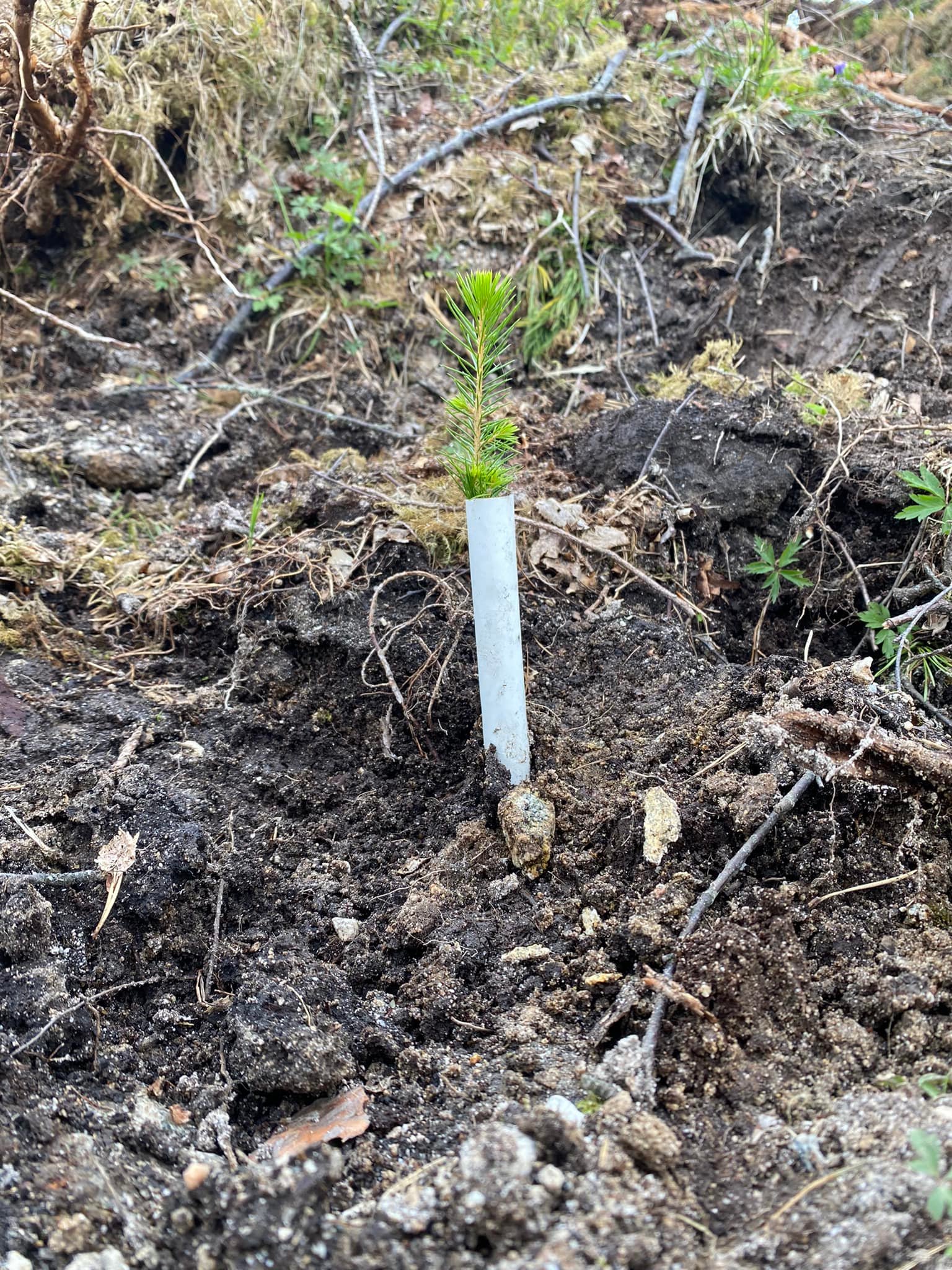 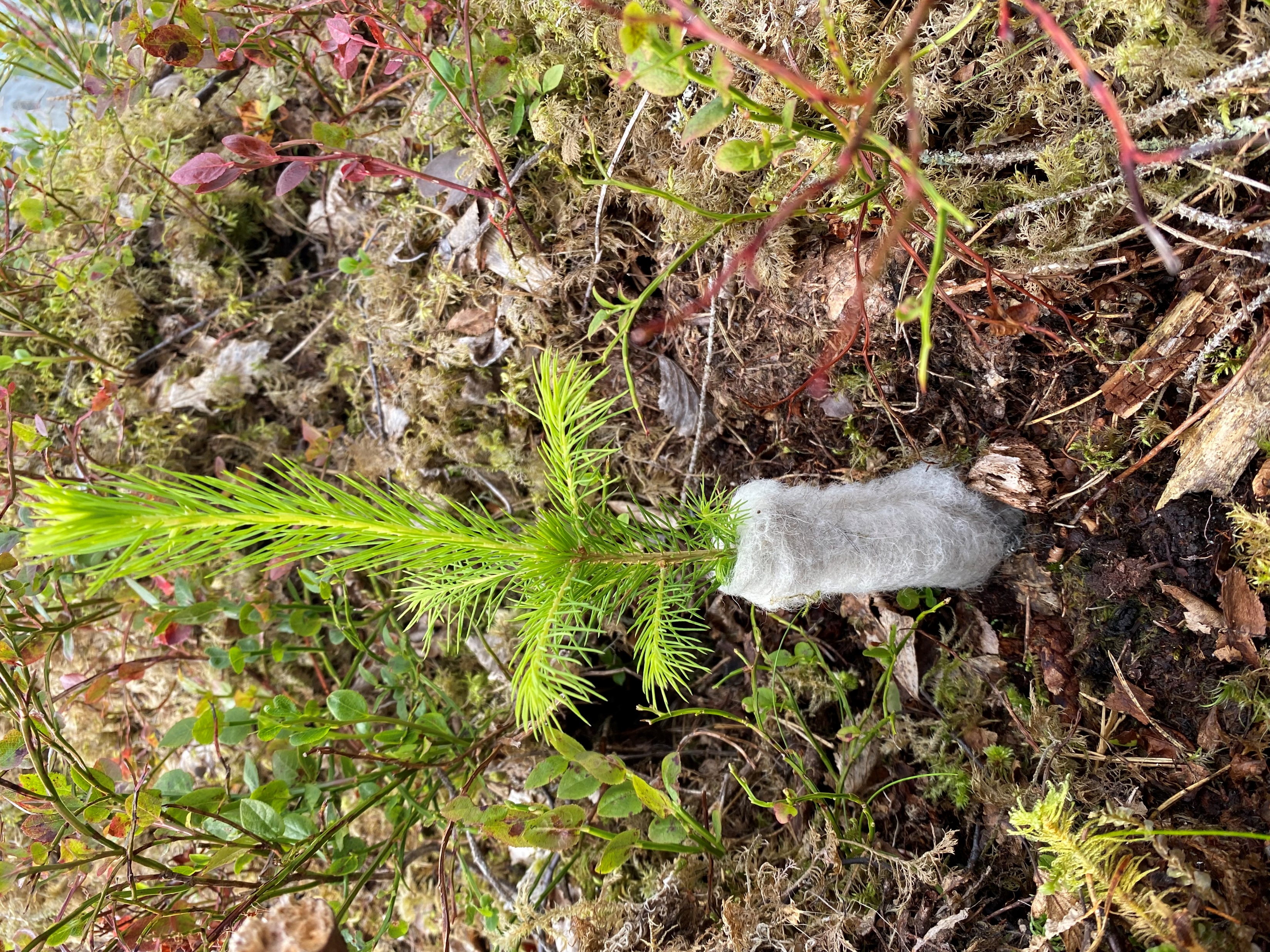 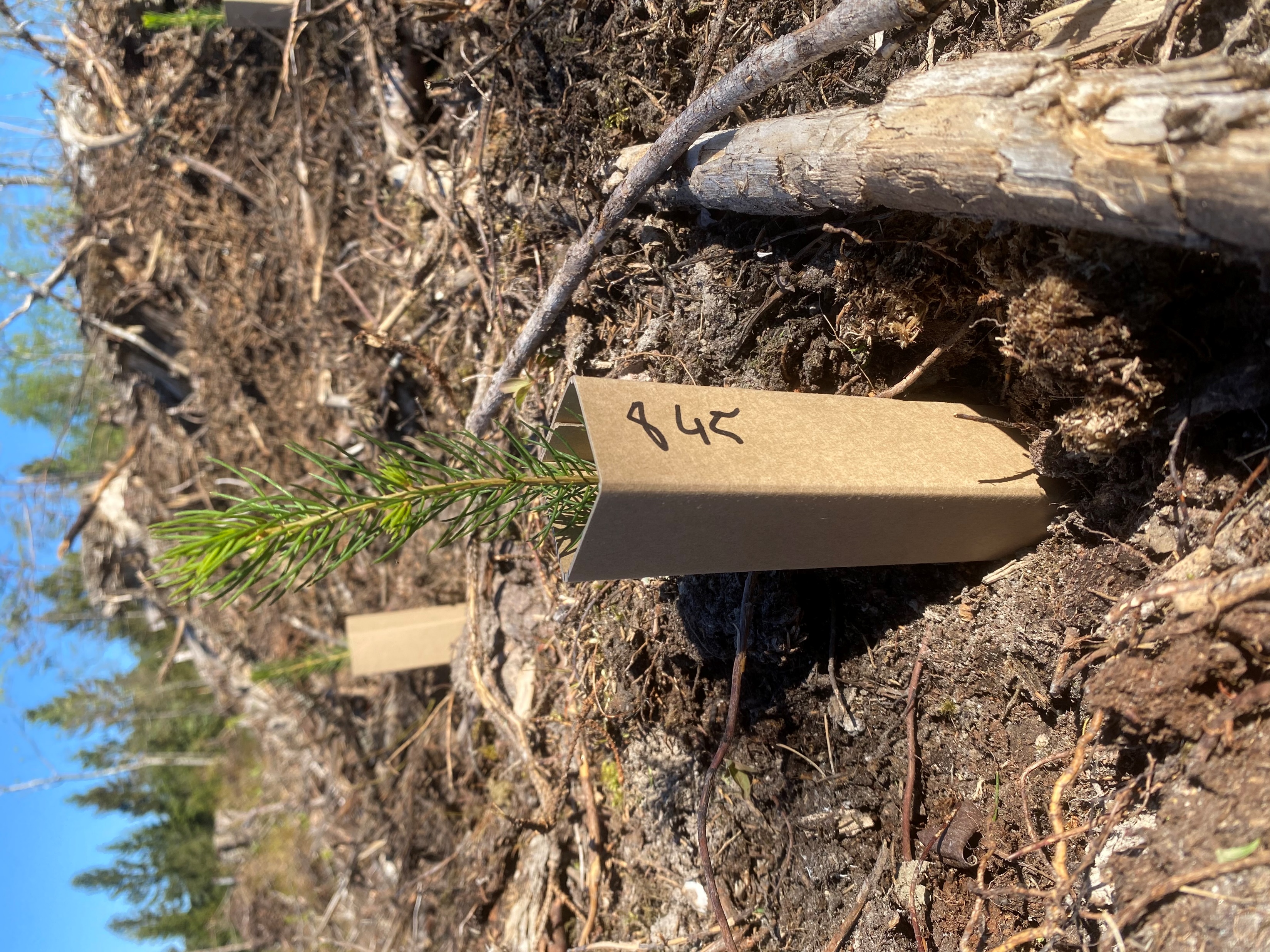 Rullehylse – hvitt papir
Ull
Firkanthylse
Resultater etter første år
Skadestatus sommer 2022:
Skadestatus høst 2022:
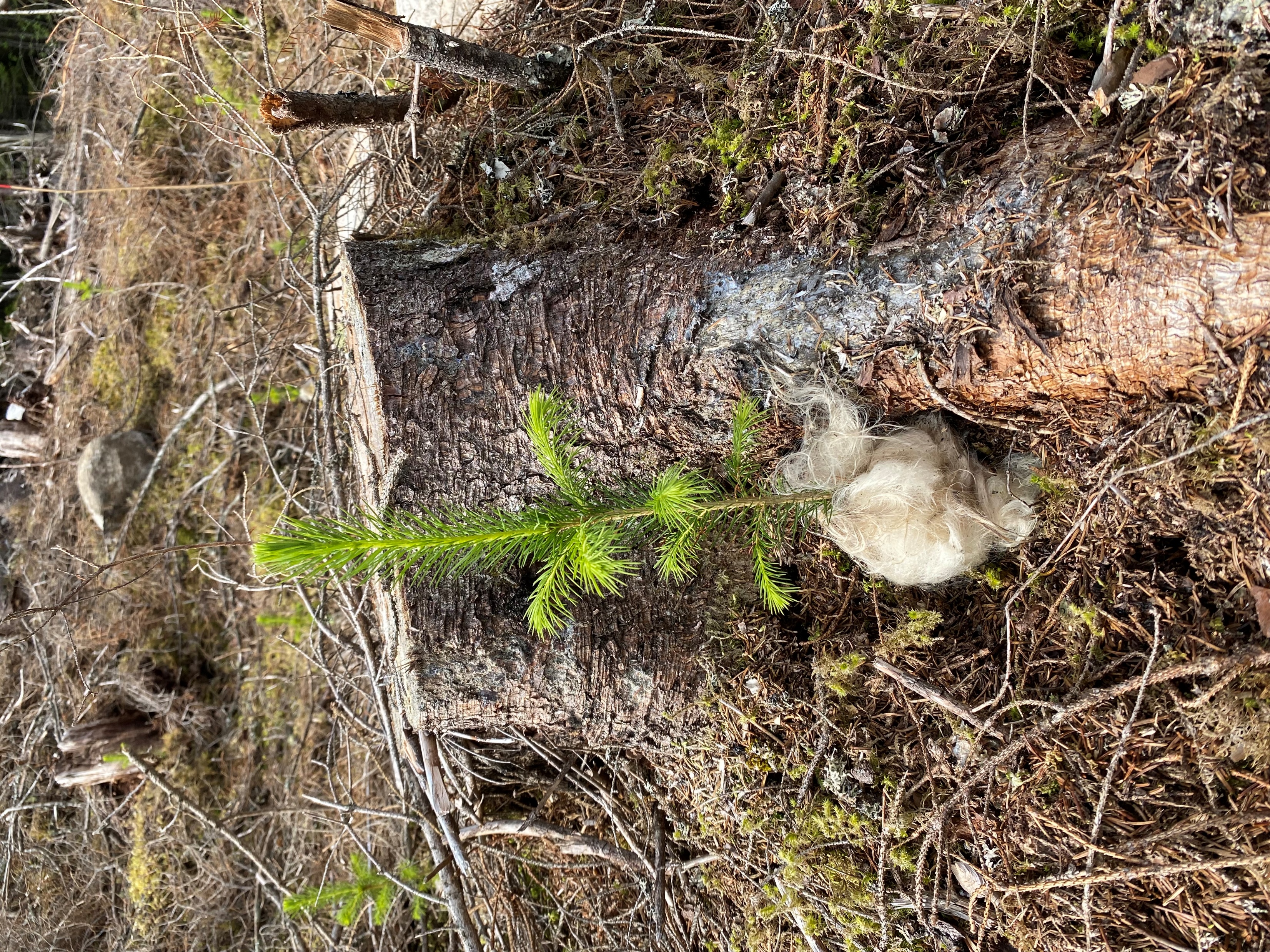 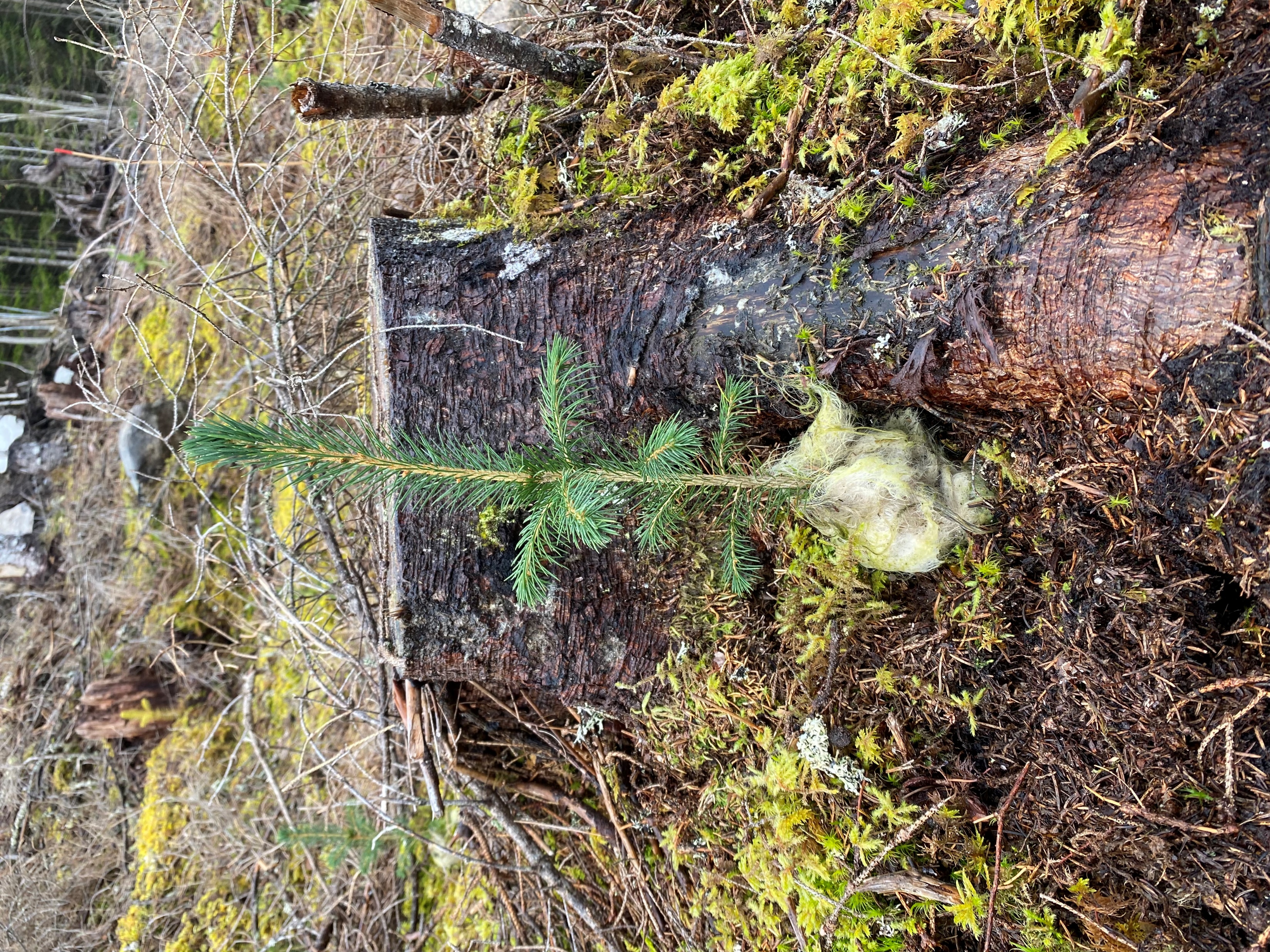 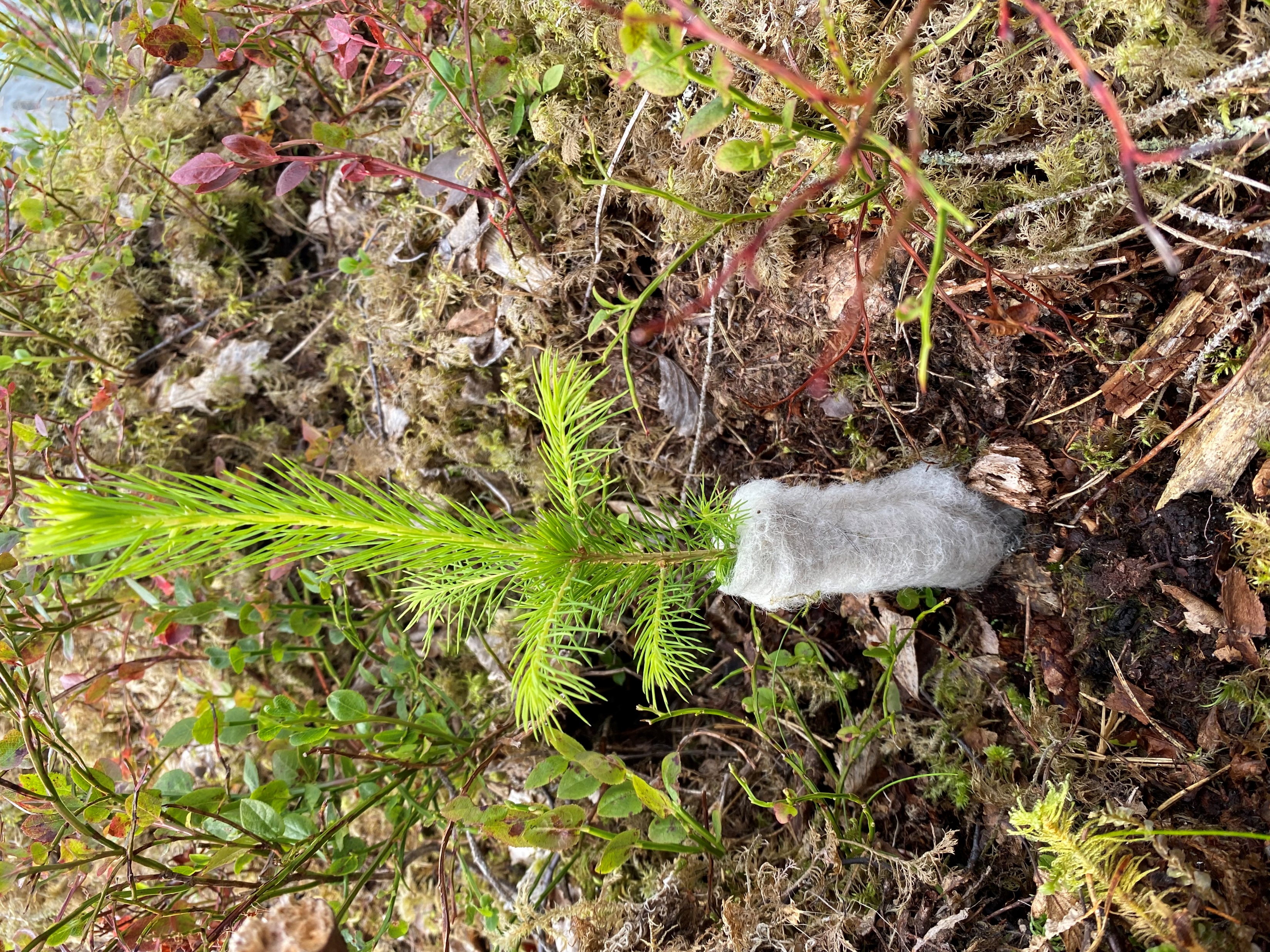 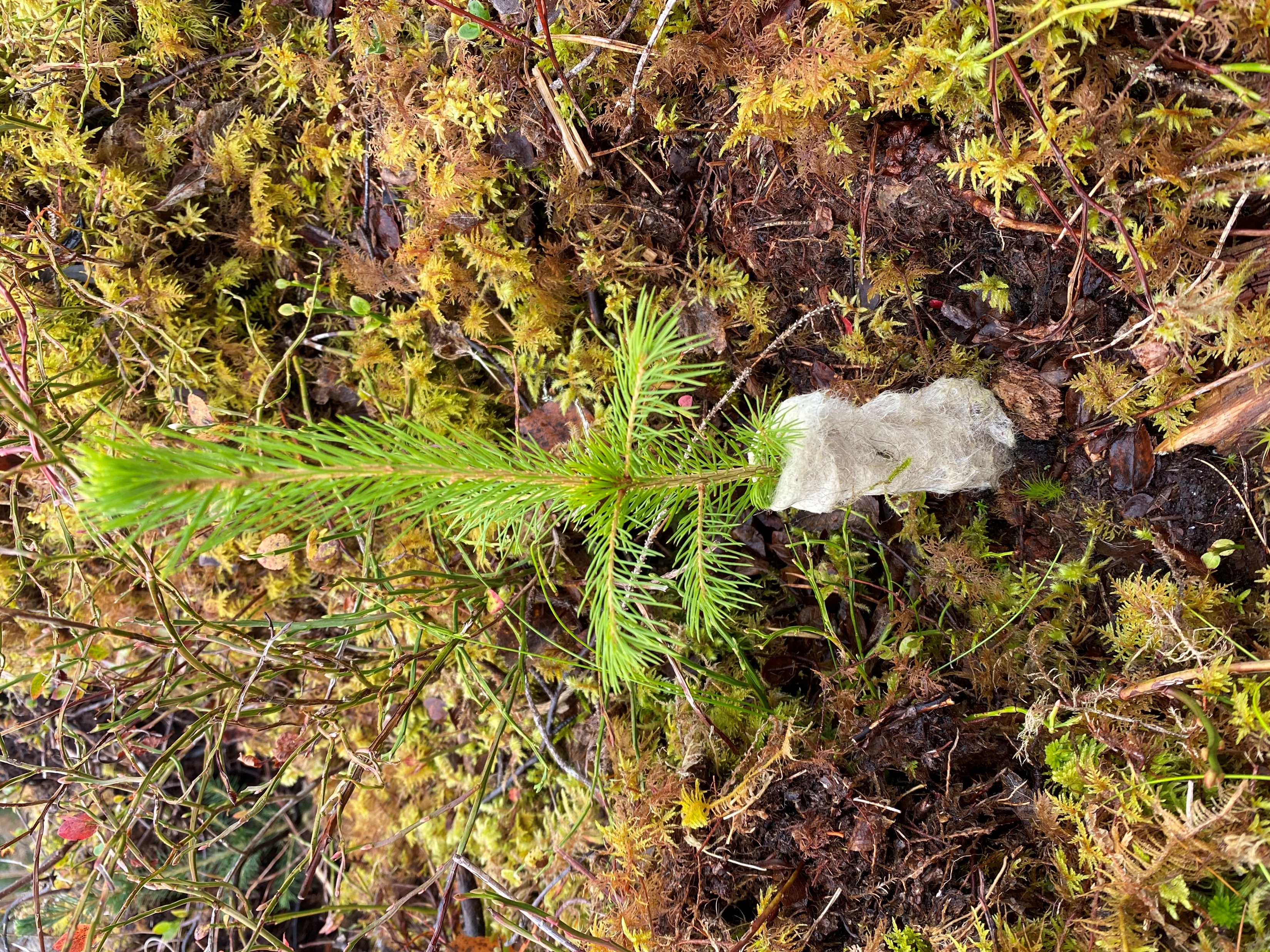 Konklusjon
Papir har i tidligere forsøk vist seg å fungere som beskyttelse av granplanter mot gransnutebillen.

Ull som materiale har vist seg å fungere som beskyttelse!
Forsøk er kun fulgt opp over ett år, så videre testing av materiale og design kreves.
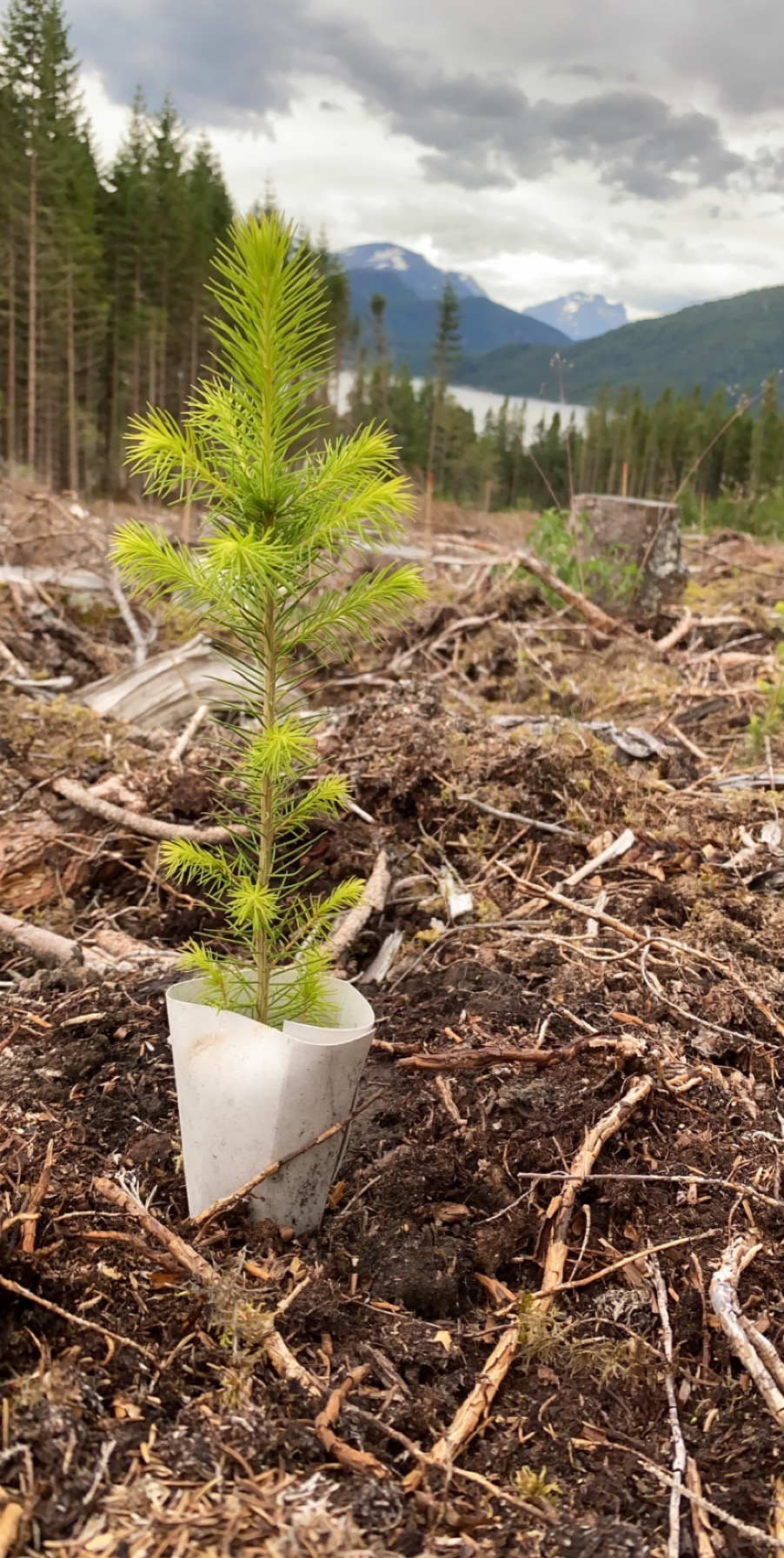 Takk for oppmerksomheten